Трудове право
Виконала учениця 10-Б класу 
Самчук Марина
Трудове право – галузь права, яка регулює суспільно-трудові , індивідуальні  та колективні трудові відносини із застосуванням найманої праці.
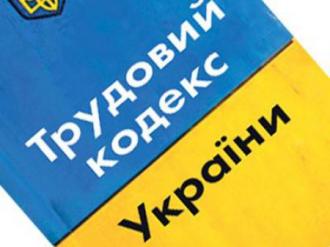 За античної доби, а також в середньовіччі, робітник був рабом, власністю свого пана.
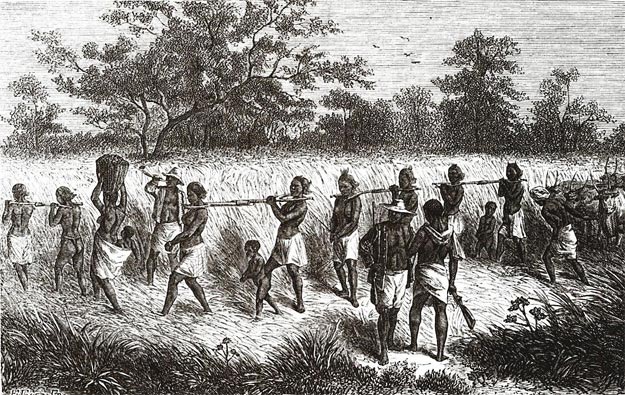 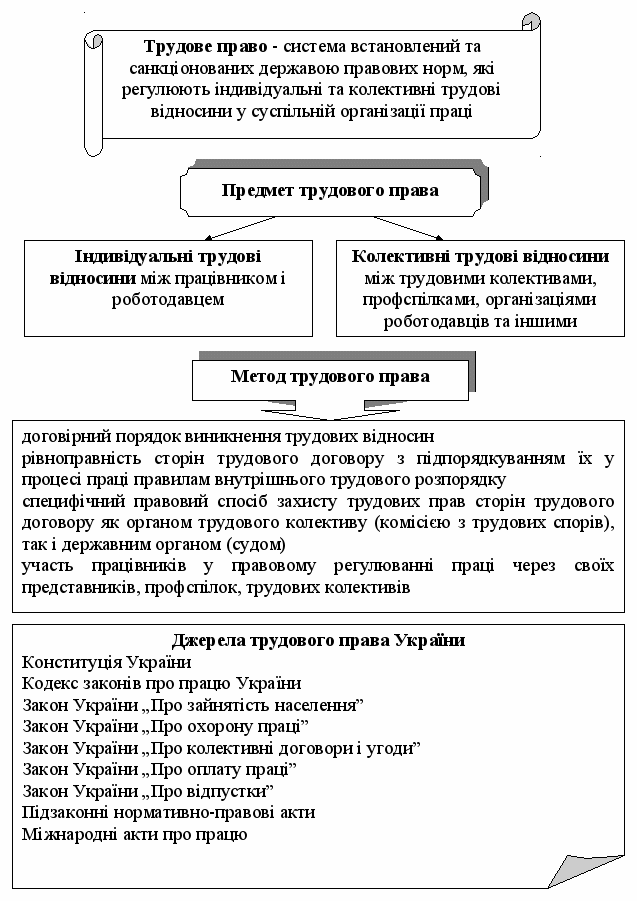 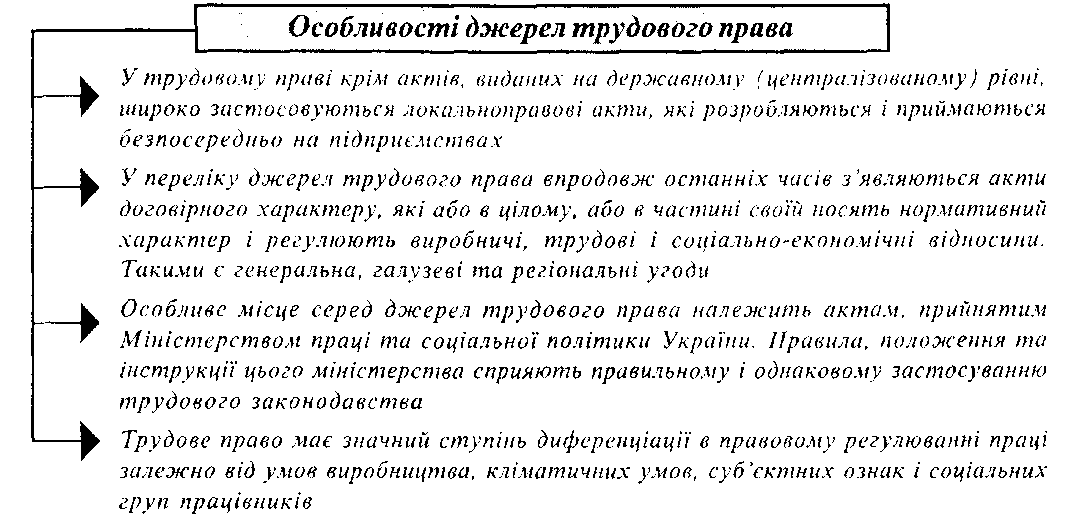 Закон встановлює мінімальні гарантії для працівників.
Будь-які угоди, договори, що погіршують становище працівників порівняно з нормами КЗпП, визнаються недійсними.
Угода, яка обмежує права працівника, не діє.
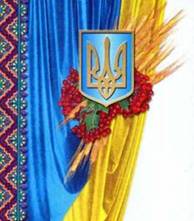 Трудовий договір – угода між працівником і власником підприємства, установи, організації, за якою працівник зобов’язується виконувати роботу, визначену цією угодою, з дотриманням внутрішнього трудового розпорядку, а власник зобов’язується виплачувати працівникові заробітну плату і забезпечувати умови, необхідні для виконання роботи.
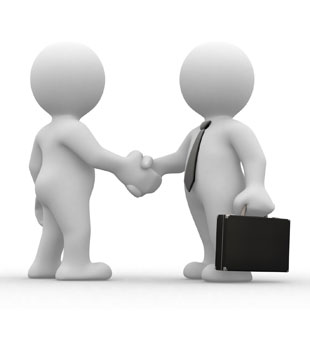 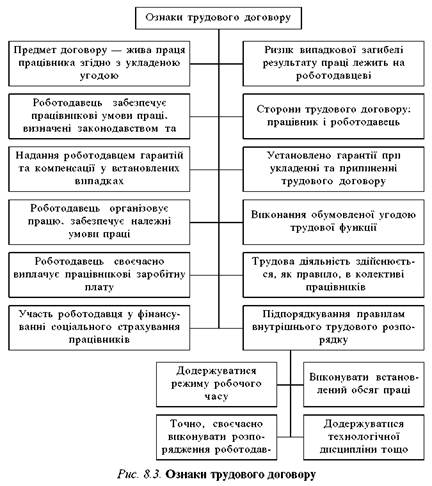 У будь-якому випадку трудовий договір після його укладання оформлюють наказом про прийняття на роботу. Якщо працівника допущено до роботи без наказу, трудовий договір вважається укладеним, а працівник прийнятим на роботу.
Ця норма захищає права працівника.
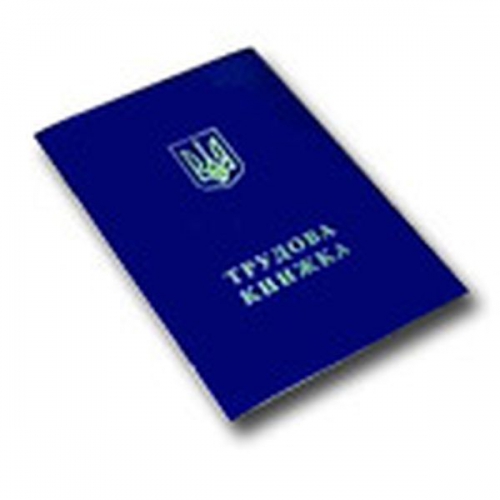 Додаткові документи (довідка про стан здоров’я, документ про кваліфікацію, дозвіл батьків)
Вимагати будь-які інші документи забороняється.
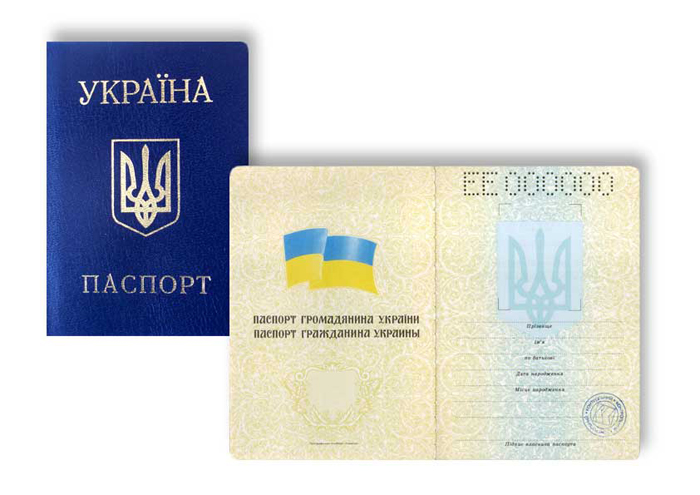 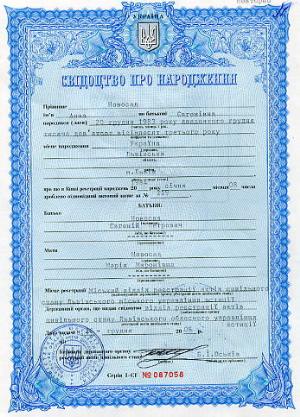 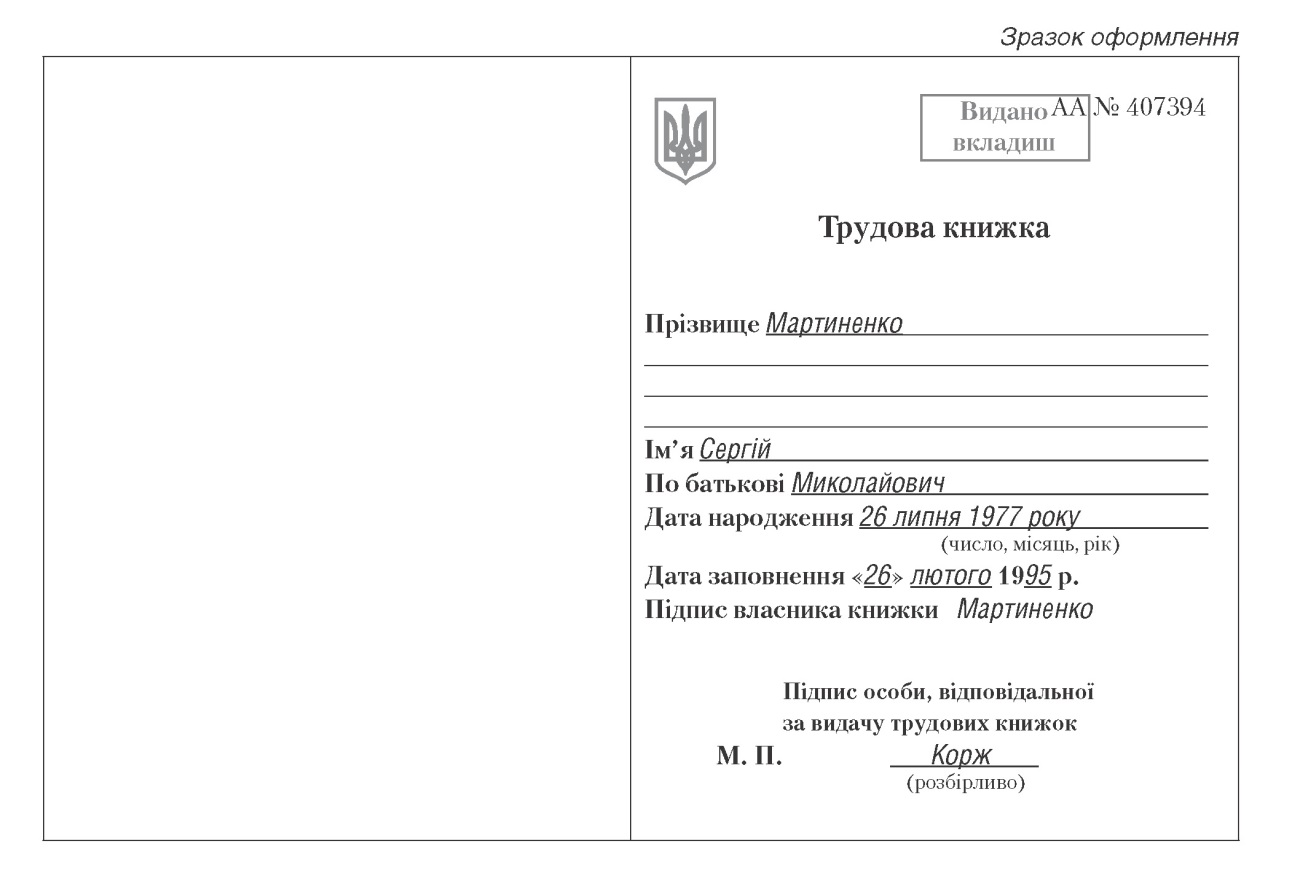 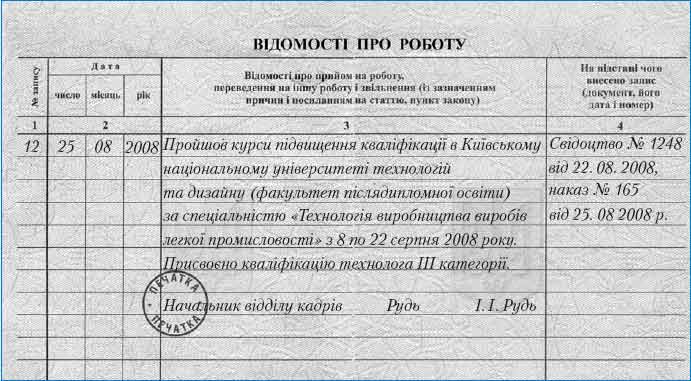 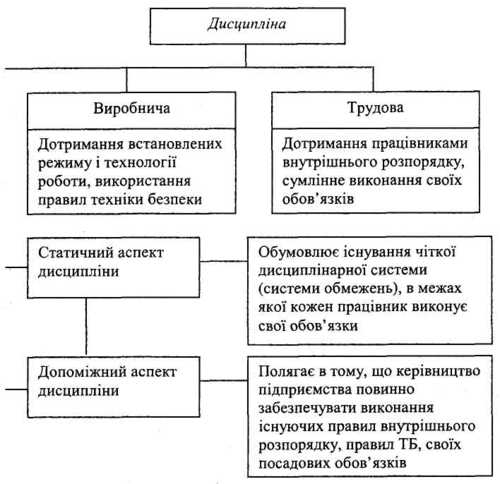 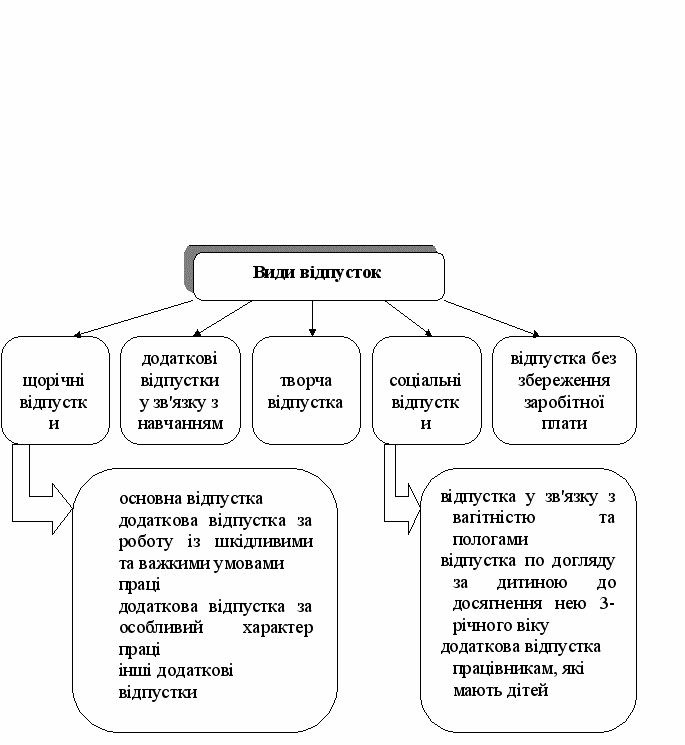 Вік, з якого допускається прийняття на роботу
Не допускається прийняття на роботу осіб, молодших шістнадцяти років.
За згодою одного з батьків можуть, як виняток, прийматись особи, які досягли п’ятнадцяти років.
Для підготовки молоді до продуктивної праці допускається прийняття на роботу учнів загальноосвітніх шкіл тощо.
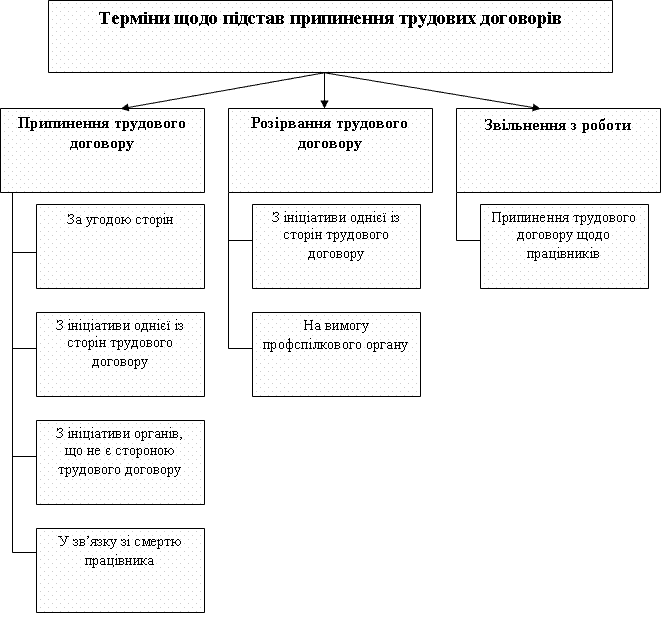 У будь-якому випадку Конституція України гарантує права працівника, захист від незаконного звільнення.
Дякую за увагу!
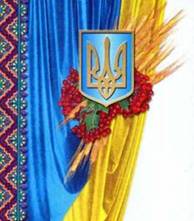